Miért jönnek Magyarországra más országokból a tanulni vágyók?
Mit várnak tőlünk a külföldi hallgatók?
Hetesi Erzsébet – Kéri Anita
SZTE-GTK Üzleti Tudományok Intézete
Selye János Egyetem, Komárom 2017. 05.18.
I. Kutatási kérdés

II. Elméleti háttér - Motivációk és elvárások

III. Egy lehetséges megközelítési modell
(pilot kutatások, modellalkotás)

IV. Primer kutatás és eredmények

V. Összegzés
TÉMÁK
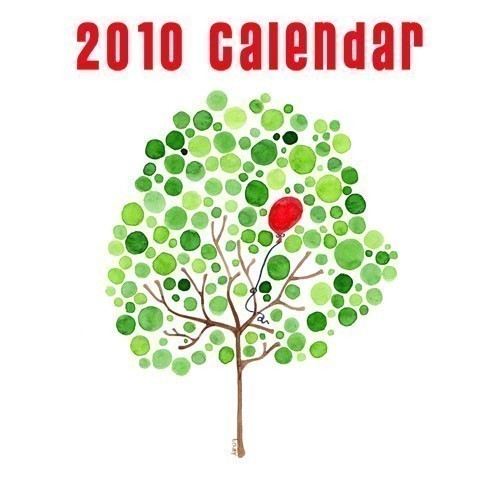 I. Kutatási kérdés
Motivációk-elvárások
Milyen összefüggések mutathatók ki a külföldi hallgatók motivációi és elvárásai között?
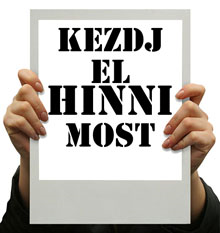 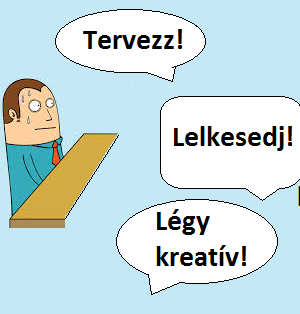 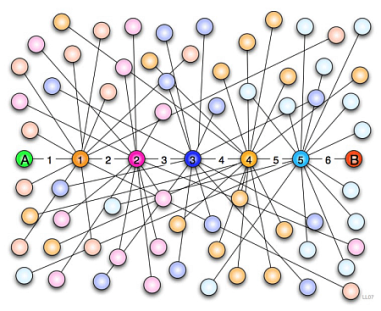 II. Elméleti háttér - Motivációk
Motiváció: 

„…pszichológiai folyamatok, melyek felkeltik az egyén figyelmét és útmutatást biztosítanak számára, hogy az általuk önkéntesen választott célt kitartással elérjék” (Elliot – Fryer 2008, 236).

2. Hallgatói választási motivációk: 

személyes okok
országimázs 
a városimázs
az intézmény imázsa
a felsőoktatási program korábbi értékelései (Cubillo et al. 2006)

Egyéb: szülők hatása, társak hatása (Griner et al. 2014)
II. Elméleti háttér - Elvárások
utazás és célország elhelyezkedése
 intézményi jellemzők és közeg
 társadalmi környezet 
pénzügyi környezet 
személyes fejlődés, célok és törekvések, tanulási teljesítmény,
képességfejlődések 
 kulturális expozíció (Anderson 2007)
Anderson külföldi hallgatók elvárásainak modellje(Anderson 2007)
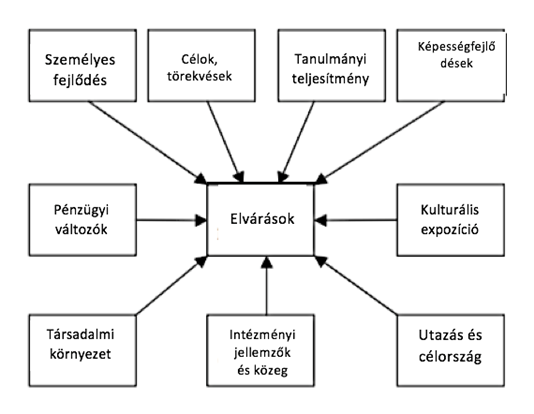 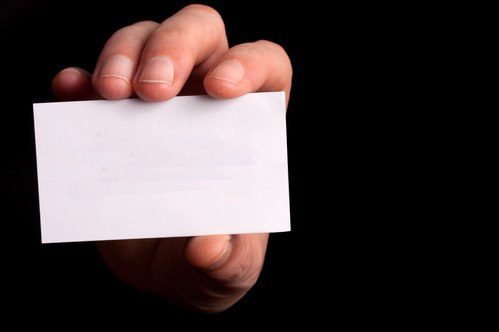 III. Egy lehetséges megközelítési modell
Motivációk és elvárások
Előzetes (pilot) kutatások
Motivációk – interjúk, fókuszcsoportok 2005

Motivációk – 128 fős kérdőíves vizsgálat 2006

Elvárások  - 17 mélyinterjú
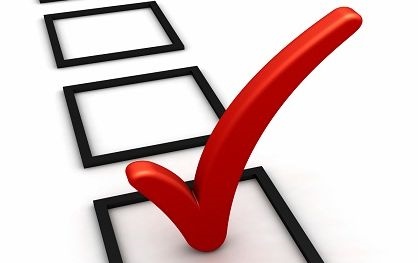 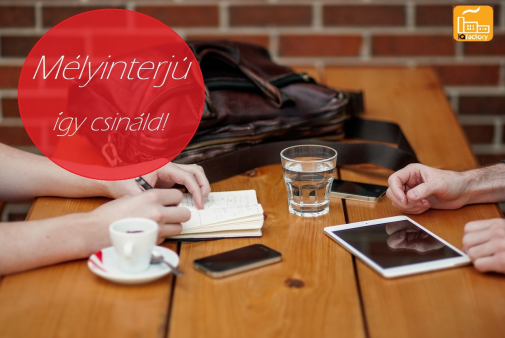 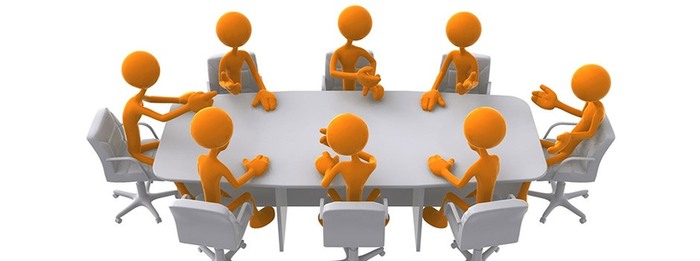 Motivációs faktorok
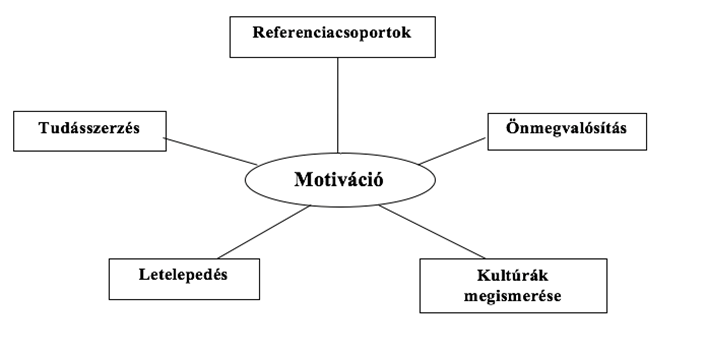 Elvárások
társas

személyes

kulturális

munkaerő-piaci 

oktatási
HIPOTÉZISEK
H1a: A referenciacsoportok motivációi hatással vannak a társas elvárásokra


H1b: A referenciacsoportok motivációi hatással vannak az oktatási elvárásokra.


H2: Az önmegvalósítás motivációja hatással van a személyes elvárásokra.


H3: A kulturális motiváció hatással van a kulturális elvárásokra.
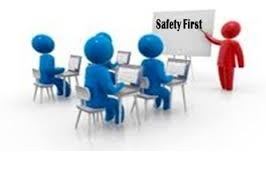 HIPOTÉZISEK
H4a: Az integráció motivációja hatással van a személyes elvárásokra. 

H4b: Az integráció motivációja hatással van a kulturális elvárásokra. 

H4c: Az integráció motivációja hatással van a munkaerő-piaci elvárásokra. 

H4d: Az integráció motivációja hatással van az oktatási elvárásokra. 




H5: A tudásszerzés motivációja hatással van az oktatási elvárásokra.
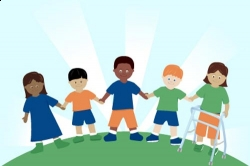 3. ábra: A külföldi hallgatók motivációi és elvárásai közötti összefüggések
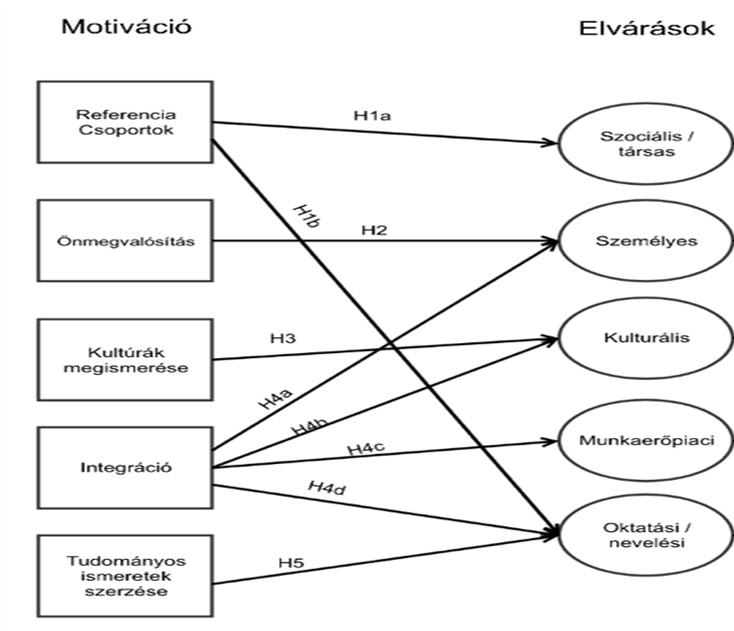 IV. PRIMER KUTATÁSOK ÉS EREDMÉNYEK
A kutatás lebonyolítása, a minta összetétele

2016 szeptember

online lekérdezés

minta elemszáma -121 fő

56% férfi, 44 % nő

angol nyelv 88%

orvostudomány felülreprezentált
PLS módszer -Külföldi hallgatók motivációjának és elvárásainak modellje
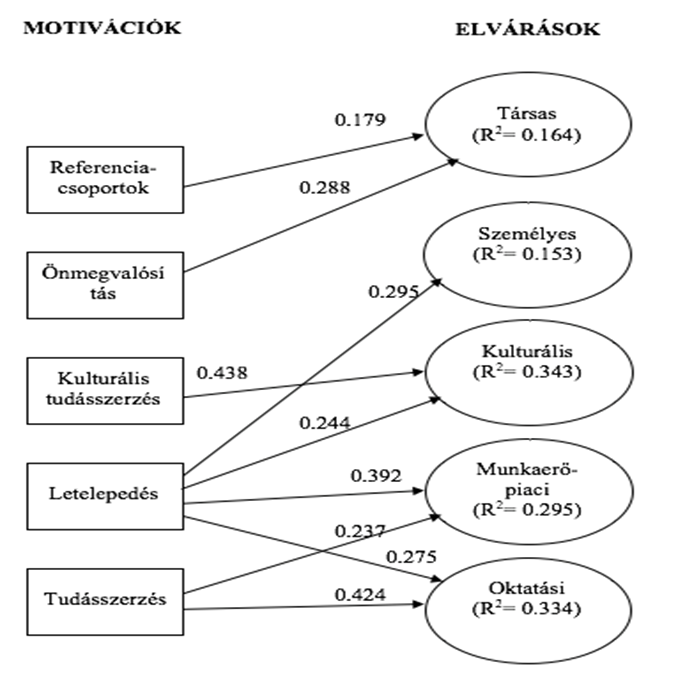 Eredmények
a legnagyobb magyarázó erővel a kulturális (0,343) és az oktatási (0,334) elvárások bírnak 
a modellben tapasztalt legerősebb hatás a kulturális tudásszerzés motivációja a kulturális elvárásokra (β = 0,438) 
a tudásszerzés motivációja jelentős hatással van az oktatási elvárásokra (β = 0,424) és a munkaerőpiaci elvárásokra is (β = 0,237) - utóbbi magyarázó ereje 33%
a letelepedési szándék legnagyobb hatással a munkaerőpiaci elvárásokra van (β = 0,392)
a letelepedés, integráció motivációja további három elvárás típusra is hatással van. A leggyengébb hatást a kulturális elvárásokra fejti ki (β = 0,244), ennél kissé nagyobbat fejt ki az oktatási elvárásokra (β = 0,275), és szintén nagyobbat a személyes elvárásokra (β = 0,295). 
 a referenciacsoportok motivációja (β = 0,179), és az önmegvalósítás motivációja (β = 0,288) is hatással vannak a szociális elvárásokra
V. összegzés, következtetések
Hipotézisek tesztelése
Elvárások – intézmény??
….
A motivációk vizsgálata fontos, de nem elég!

A motivációk és elvárások közötti kapcsolatok alapján a kulturális közeg meghatározó lehet!

Az elvárások mellett az elégedettséget is vizsgálni kell!

WOM!!
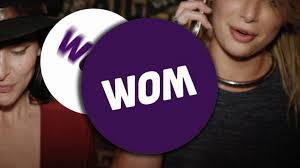 További kutatási lehetőségek
Elkötelezettség
Elégedettség
Lojalitás
Elvárások
WOM
Észlelt érték
Észlelt minőség
Out-of-school activities
Köszönöm a figyelmet!
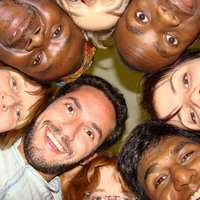